L’équipe
Trucmuche
Bidule
Machin
Untel
Les motivations  pour le projet
njfznnfzamjfamzdjfadfjamdsfjnasmdsjfnmasdjfnamsdjfnaajmndfmjdfnms
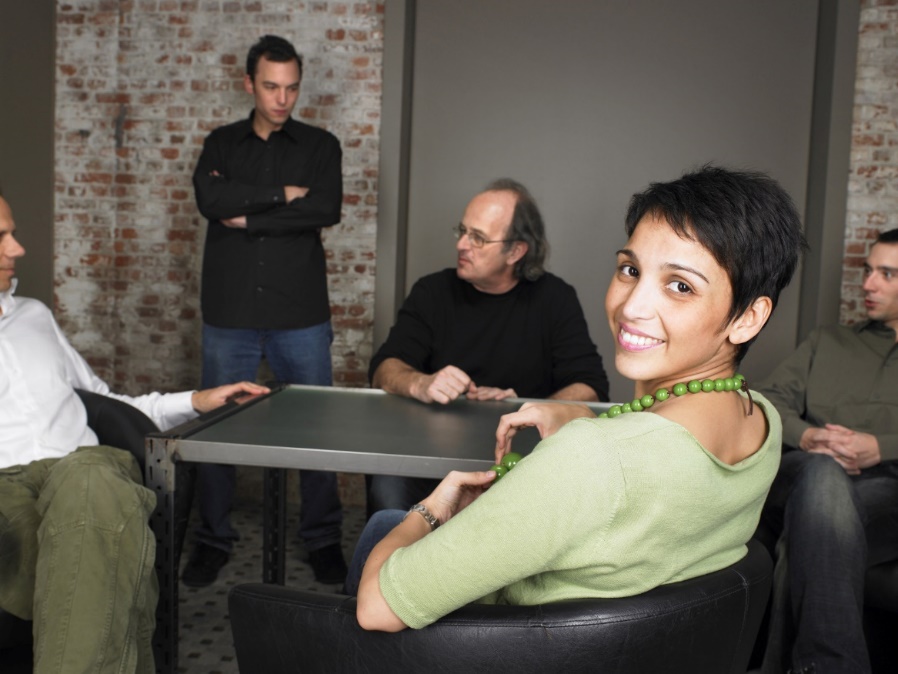 Les différences/ marché existant
njfznnfzamjfamzdjfadfjamdsfjnasmdsjfnmasdjfnamsdjfnaajmndfmjdfnms
Le projet 
njfznnfzamjfamzdjfadfjamdsfjnasmdsjfnmasdjfnamsdjfnaajmndfmjdfnms
A quel besoin le projet répond-il ?
njfznnfzamjfamzdjfadfjamdsfjnasmdsjfnmasdjfnamsdjfnaajmndfmjdfnms